CSG523/ Desain dan Analisis Algoritma
Mathematical Analysis of Nonrecursive Algorithm
Intelligence, Computing, Multimedia (ICM)
What would the complexity be ?
5n comparisons		 O ( ? )
n+10 comparisons		 O ( ? )
0.6n+33 comparisons	  O ( ? )
5 comparisons		  O ( ? )
Log2n + 1 comparisons	  O ( ? )
2n3+n+5 comparisons	  O ( ? )
3log2n + 2n + 3 comparisons	  O ( ? )
RMB/CSG523
2
5/3/2008
General Plan
Decide on a parameter indicating an input’s size.
Identify the algorithm’s basic operation.
Check wether the number of times the basic operation is executed depends only on the size of an input. If it also depends on some additional property, determine the worst, best, and average case.
Set up a sum expressing the number of times the algorithm’s basic operation is executed.
Using standard formulas and rules of sum manipulation, at the very last, establish its order of growth
RMB/CSG523
3
5/3/2008
Example 1. Consider the problem of finding the value of the largest element in a list of n numbers. For simplicity, list is implemented as an array.
RMB/CSG523
4
5/3/2008
ALGORITHM MaxElement(A[0..n-1])
//determines the value of the largest element in a given array
//input:an array A[0..n-1] of real numbers
//output:the value of the largest element in A
maxval  A[0]
for i  1 to n-1
	if A[i]>maxval
		maxvalA[i]
return maxval
RMB/CSG523
5
5/3/2008
The algorithm’s basic operation is comparison A[i]>maxval

C(n) is number of times the comparison is executed.
RMB/CSG523
6
5/3/2008
RMB/CSG523
7
5/3/2008
Two basic rules of sum manipulation
RMB/CSG523
8
5/3/2008
Two summation formulas
RMB/CSG523
9
5/3/2008
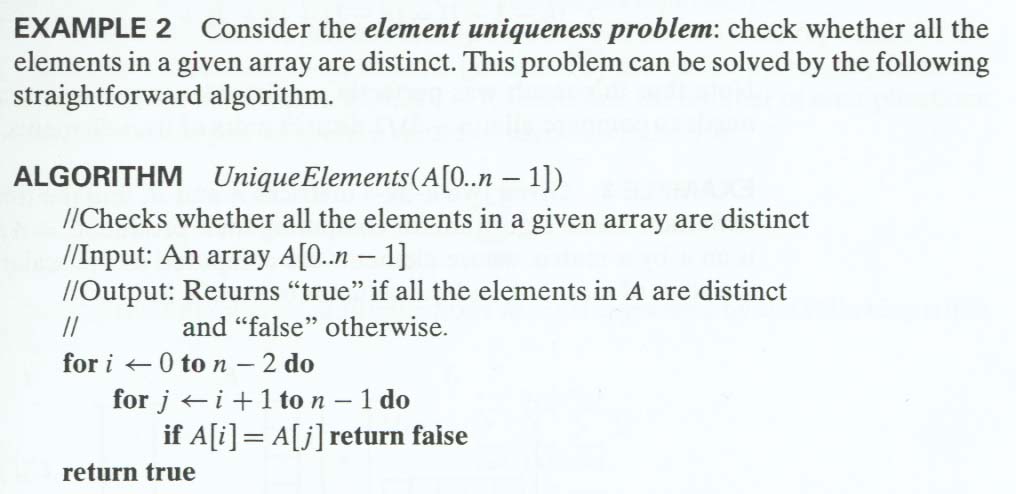 RMB/CSG523
10
5/3/2008
What about (n2) in worst case ? Is it correct ?
RMB/CSG523
11
5/3/2008
Faster way
RMB/CSG523
12
5/3/2008
Example 3
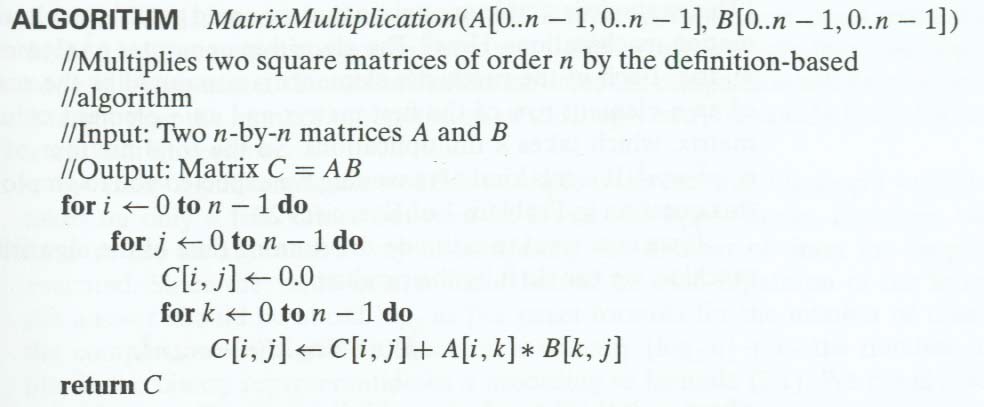 RMB/CSG523
13
5/3/2008
Total number of multiplication M(n)
RMB/CSG523
14
5/3/2008
Estimation the running time of the algorithm on a particular machine
RMB/CSG523
15
5/3/2008
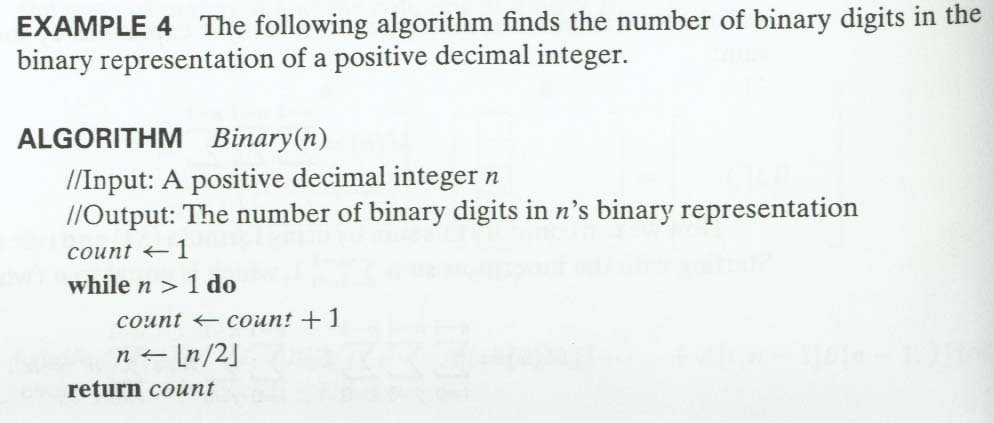 RMB/CSG523
16
5/3/2008
The number of times the comparison n>1 will be executed is actually 
			
				[log2n] + 1
RMB/CSG523
17
5/3/2008
Exercises
Algorithm mystery(n)
//input: nonnegative integer n
S  0
for i  1 to n
		s  s+i*i
return s
RMB/CSG523
18
5/3/2008
What does this algorithm compute ?
What is its basic operation ?
How many times is the basic operation be executed ?
What is the efficiency class ?
RMB/CSG523
19
5/3/2008
ALGORITHM GE(A[0..n-1,0..n])
//Input: an n-by-n+1 matrix A[0..n-1,0..n]
for i0 to n-2 do
	for j  i+1 to n-1 do
		for k  i to n do
		 A[j,k]A[j,k]-A[i,k]*A[j,i]/A[i,i]

Find the time efficiency class of this algorithm
RMB/CSG523
20
5/3/2008
Determine the asymptotic complexity
int sum = 0; int num = 35; 
for (int i=1; i<=2*n; i++) { 
	for (int j=1; j<=n; j++) { 	
		num += j*3; 
		sum += num; 
	} 
} 
for (int k=1; k<=n; k++) { 
	sum++; 
}
RMB/CSG523
21
5/3/2008
Determine the asymptotic complexity
int sum = 0; int num = 35; 
for (int i=1; i<=2*n; i++) { 
	for (int j=1; j<=n; j++) { 	
		num += j*3; 
		sum += num; 
	} 
} 
for (int i=1; i<=n; i++) 
	for (int j=1; j<=n; j++) 
		for (int k=1; k<=n; k++) 
			num += j*3;
RMB/CSG523
22
5/3/2008
Determine the asymptotic complexity
int sum = 0; 
for (int i=1; i<=n; i++) { 
	for (int j=1; j<=m; j++) { 			sum++; 
	} 
}
RMB/CSG523
23
5/3/2008
Determine the asymptotic complexity
for (i=1; i<n; i++)
	sum++;
for (i=1; i<n; i=i+2)
	sum++;
for (i=1; i<n; i++)
	for (j=1; j < n/2; j++)
		sum++;
RMB/CSG523
24
5/3/2008
Calculating (cont.)
for (i=1; i<n; i=i*2)
	sum++;
for (i=0; i<n; i++)
	for (j = 0; j<i; j++)
		sum++;
RMB/CSG523
25
5/3/2008
Referensi
Levitin, Anany. Introduction to the design and analysis of algorithm. Addison Wesley. 2003
RMB/CSG523
26
5/3/2008
Next..
Mathematical Analysis of Recursive Algorithm
RMB/CSG523
27
5/3/2008